Name:_________________
Lesson 1: 2.1 Algebraic Expressions
Multiplication (Same)
Evaluate operations inside parentheses first.
Period:____
●  and  ×
What are we going to learn today?
What does evaluate mean?
Evaluate means ____________________.
CFU
Learning Objective
We will identify and evaluate1 algebraic expressions.
Activate Prior Knowledge
A __________________ is a mathematical phrase written with numbers connected by operations (+, −, ●, ÷).
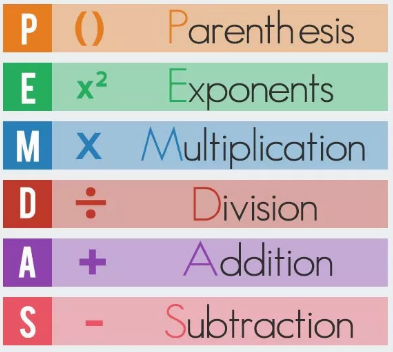 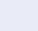 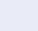 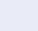 Students, you already know how to evaluate expressions with numbers and operations.  Now, we will evaluate algebraic expressions with numbers, operations, and a variable.
Make Connection
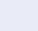 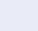 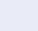 1 find the value of
Vocabulary
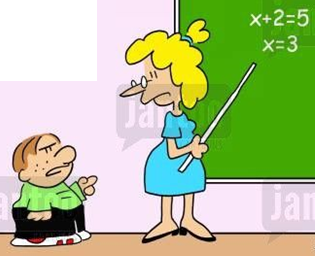 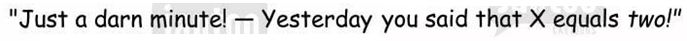 1
Concept Development
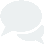 Algebraic expressions
100y + 7

A.
5002
B.
C.
Not algebraic expressions

D.
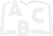 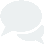 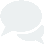 2
Concept Development
A _____________ is a letter used to represent2 an unknown number.
The most common variable used is “x”; however, any letter can be used.
An _________ ____ is a mathematical phrase written with _________ and ___________ connected by ____________ (+, −, ●, ÷).
How did I/you identify the algebraic expression?

How did I/you substitute the variable into the algebraic expression?
 
How did I/you interpret the value of the algebraic expression?
CFU
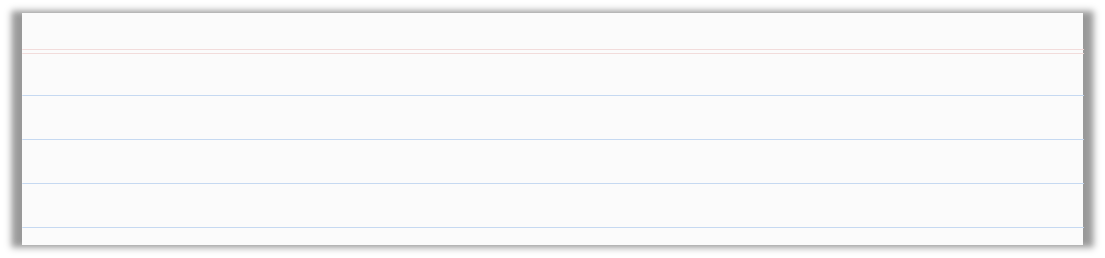 CFU
Which of the following is an algebraic expression? How do you know?
A  10 – 5 
B   x + 4

If x = 5, which of the following shows the proper substitution into the algebraic expression 
x – 3? How do you know?
A  x – 5 
B  5 – 5 
C  5 – 3 

In your own words, what is a variable? “A variable is ________________________________

___________________________.”

In your own words, what is the main difference between a numerical expression and an algebraic expression? “The main difference is ________________________________

_____________________________.”
Evaluate algebraic expressions by substitution.
Read the problem carefully. 
	Identify the algebraic expression. (underline)
	Identify the number that the variable represents. (circle) 
Evaluate the algebraic expression by substituting the number into the expression. Hint: Evaluate operations inside of parentheses first.
Interpret4 the value of the algebraic expression.
Example: An Algebraic Expression
1
_______
a
b
2
2
_______
_______
3
______________ means to replace3 a variable with a number.
3
Example: Evaluate an algebraic expression by substitution
If p = 10, the value of                      is    4 + ___ = 14
If p = 3, the value of                        is    4 + ___ = 7
If p = 10, the value of                       is    (4 ● ___ ) + 2 = 40 + 2 = 42
If p = 3, the value of                         is    (4 ● ___ ) + 2 = 12 + 2 = 14
Skill Development/Guided Practice
2 show         3 take the place of           4 explain
Vocabulary
1a
1.  If a = 3, what is the value of 4 × a + 2?
2.  If b = 5, what is the value of 2 × b + 7?
If _____ , the value of the algebraic expression is ____.
“If _____ , the value of the algebraic expression is ____.”
3.  If c = 4, what is the value of 6 ● (7 – c)?
4.  If d = 6, what is the value of 3 ●  (10 – d)?
If _____ , the value of the algebraic expression is ____.
“If _____ , the value of the algebraic expression is ____.”
3
Skill Development/Guided Practice
A variable is a letter used to represent an unknown number.
An algebraic expression is a mathematical phrase written with numbers and variables connected by operations (+, −, ●, ÷).
How did I/you identify the algebraic expression?

How did I/you substitute the variable into the algebraic expression?
 
How did I/you interpret the value of the algebraic expression?
CFU
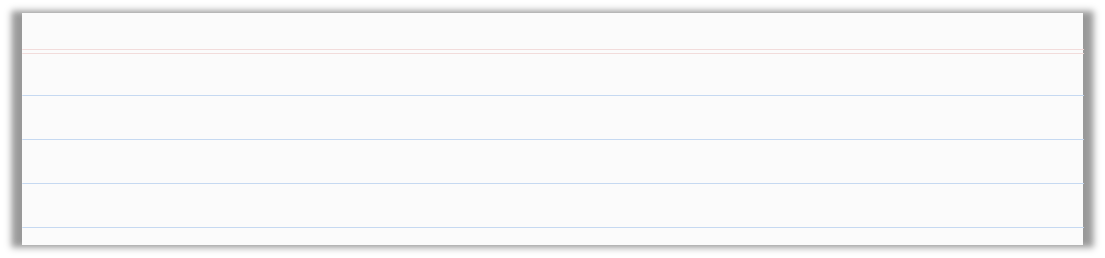 1a
Evaluate algebraic expressions by substitution.
Read the problem carefully. 
	Identify the algebraic expression. (underline)
	Identify the number that the variable represents. (circle) 
Evaluate the algebraic expression by substituting the number into the expression. Hint: Evaluate operations inside of parentheses first.
Interpret the value of the algebraic expression.
1
a
2
b
2
3
3
5.  If e = 24, what is the value of 8 – e?
6.  If f = 21, what is the value of 9 – f ?
If _____ , the value of the algebraic expression is ____.
“If _____ , the value of the algebraic expression is ____.”
8.  If h = 8, what is the value of 6h – 5?
7.  If g = 7, what is the value of 9g – 4?
If _____ , the value of the algebraic expression is ____.
“If _____ , the value of the algebraic expression is ____.”
9.  If j = 5, what is the value of j(11 + 4)?
10.  If k = 6, what is the value of k(5 + 7)?
If _____ , the value of the algebraic expression is ____.
“If _____ , the value of the algebraic expression is ____.”
Constructed Response Closure
A  (67 – 10)
B  (6 ● 7) – 10
C   6 ● (7 – 10)
If b = 7, which of the following could represent 6b – 10? How do you know?

____________________________________________________________
____________________________________________________________
2.  If n = 7, what is the value of 12 ● (11 – n)?
1.  If m = 6, what is the value of 5 × m + 2?
If _____ , the value of the algebraic expression is ____.
If _____ , the value of the algebraic expression is ____.
4
Concept Development
___________ terminology is mathematical ____________used to help identify and describe expressions, equations, and inequalities.
Checking for Understanding
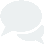 CFU
Which of the following does not have a constant? How do you know?
A.  x            	  B.  7 + 3 = 10	     	C.  x = 7

Which of the following has a variable with a coefficient? How do you know?
A.  -x ≤ -7          B.  4x + -7       	C.  x – 22

How many terms does 10x + 8 = 2 have? How do you know?
A.  3            	  B.  10            		C.  2

Which of the following is an expression? How do you know?
A.  x - 9           	 B.  x = 1           	C.  x

What is the difference between an equation and an inequality? 
The difference between an equation and an inequality is ______________________
9, -4,
9, -4,
All variables have a coefficient. If the coefficient is not seen, it is 1.
5
Algebraic Terminology
x, y
expression
n + 2
variable
term
coefficient
-8x
3x + 8 = 20
equation
5, x, 5x
constant
9
inequality
-2x + 4 ≤ 24
+ 2 = 10
+ -6
+ 5 = 35
< 7d + 4
+ -4 ≤ -2c + 10
+ 7
3r + -2 ≥
+ 12
48 +
20 +
> -4p + 2
+ -25
+ -1
Skill Development/Guided Practice
Algebraic terminology is mathematical vocabulary used to help identify and describe expressions, equations, and inequalities.
How did I/you identify whether the problem is an expression, equation, or inequality?
How did I/you identify the terms?
How did I/you identify the variable(s) and coefficient(s)?
How did I/you identify the constant term(s)?
CFU
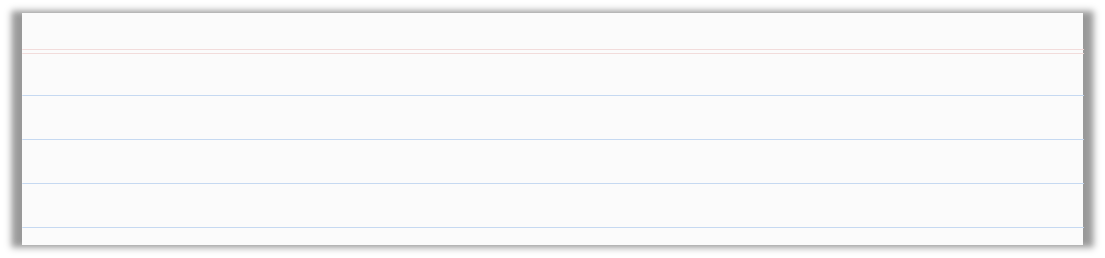 Use algebraic terminology.
1
Identify whether the problem is an expression, equation, or inequality. 
Hint: Look for the symbol between expressions, if any.
Identify the terms. (underline) Hint: Use algebraic terminology.
Identify the variable(s) and coefficient(s).(write) 
List the constant term(s). (write)
1
2
2
3
3
4
Expression: ____
Equation: ____
Inequality: ____
Expression: ____
Equation: ____
Inequality: ____
1.
Expression: ____
Equation: ____
Inequality: ____
4
2.
3.
The constant term(s) is/are: ________
The constant term(s) is/are: ________
The constant term(s) is/are: ________
Expression: ____
Equation: ____
Inequality: ____
Expression: ____
Equation: ____
Inequality: ____
Expression: ____
Equation: ____
Inequality: ____
6.
5.
4.
The constant term(s) is/are: ________
The constant term(s) is/are: ________
The constant term(s) is/are: ________
Expression: ____
Equation: ____
Inequality: ____
Expression: ____
Equation: ____
Inequality: ____
Expression: ____
Equation: ____
Inequality: ____
8.
9.
7.
-3k + 2.8 = w
The constant term(s) is/are: ________
The constant term(s) is/are: ________
The constant term(s) is/are: ________
Expression: ____
Equation: ____
Inequality: ____
Expression: ____
Equation: ____
Inequality: ____
12.
11.
10.
Expression: ____
Equation: ____
Inequality: ____
4h + -8.1 = q
The constant term(s) is/are: ________
The constant term(s) is/are: ________
The constant term(s) is/are: ________
6
+ 3 = 13
Relevance
Algebraic terminology is mathematical vocabulary used to help identify and describe expressions, equations, and inequalities.
Using algebraic terminology will help you describe how to solve equations.
1
Tara helped her friend Jasmine with math homework.  Jasmine was stuck and needed help solving:            -4x + 8 = 20

Tara explained how to solve using only words:
“First, ____________________________________________.  
 Next, ____________________________________________.   
 Finally, __________________________________________.”
Using algebraic terminology will help you do well on tests.
Sample Test Question:
2
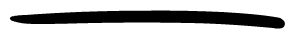 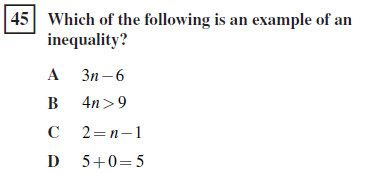 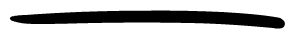 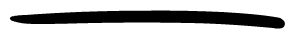 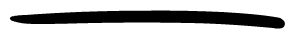 Constructed Response Closure
Expression: ____
Equation: ____
Inequality: ____
Expression: ____
Equation: ____
Inequality: ____
3.
4.
5.2p + 1.2
The constant term(s) is/are: ________
The constant term(s) is/are: ________
5. Shawn described 4x + 1 = 21 as an inequality with three terms, one variable, and one coefficient. Why is he incorrect? Explain. 
Shawn is incorrect, because ___________________________________________________
__________________________________________________________________________
__________________________________________________________________________
7
Jeremiah charges $15 for every lawn he mows (m) and $10 for every car he washes (w).
Jeremiah made $120 dollars because he mowed 4 lawns (m = 4) and washed 6 cars (w = 6)!
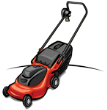 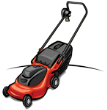 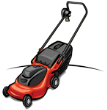 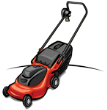 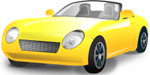 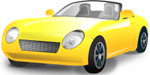 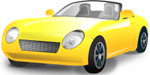 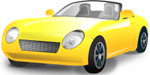 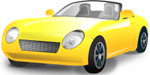 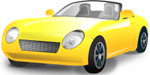 Relevance
A variable is a letter used to represent an unknown number.
An algebraic expression is a mathematical phrase written with numbers and variables connected by operations (+, −, ●, ÷).
Evaluating algebraic expressions by substitution will help you solve real-life problems.
1
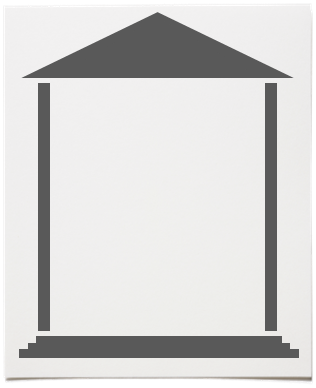 Word Bank
evaluate
algebraic
numerical
expression
operation
variable
Evaluating algebraic expressions by substitution will help you do well on tests.
46. If k = 6, what is the value of 
      7k – 2?

     A  30
     B  40
     C  54
     D  65
45. If N = 4, what is the value of 
      6 × N – 3?

     A  6
     B  9
     C  18
     D  21
2
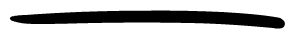 Does anyone else have another reason why it is relevant to evaluate algebraic expressions by substitution? (Pair-Share) Why is it relevant to evaluate algebraic expressions by substitution? You may give one of my reasons or one of your own. Which reason is more relevant to you? Why?
CFU
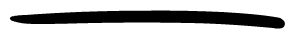 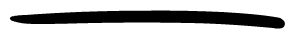 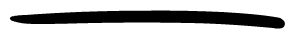 Summary Closure
What did you learn today about evaluating algebraic expressions by substitution? 
(Pair-Share)
Use words from the word bank.
To evaluate algebraic expressions by substitution, you first ______________________________________________
______________________________________________
______________________________________________
______________________________________________
______________________________________________
______________________________________________
8
Identify algebraic expressions. Circle all that apply. Example: Identify all algebraic expressions.
9y -
- 10(3)
5x
2 x - 5y
x + 3
5 + 10 (3)
9b + 11 + 2y
7q + 1
9a + 10b
7 + (10 – 3)
1y + 2a + 2b
15x + 1
(9 – 0) + 8
7m + 9
(14 - 6) - 5
7x + 4
(6d -3) + 10
14(2)+ 3
5(7 + 8)
9y + 10
+ (     +  9)
6 +     +
(7k - 1)+ 7
(25  ÷ 5) - 4
9
(5 – 2y) +
4 + (     -  0)
7q - (4  +    )
(5 + 3) -
+     +
+
+
+     +
+
0 +
6m - 4(2)
10h –  3
6m + 4(2)
15x – 9(3)
24 – (20 - 4)
8h – 2h(4)
20 + (12  ÷ 4)
8k - (4)2y
8z  +
9x – 7
134 + (8 - 0)
160 - (12 ÷ 4)
13x + (0)
40 + 7(7)
7k + 3(0)
200 - 5(4)
4(0) + 7(0)
5(2) + 52
9g – (3 ÷ 2g)
15x - 2(6)
9 - 8(3)
3h + 100
8y - (9 + 4)
50 - 52
10
Homework Practice
Checking for Understanding
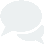 Use algebraic terminology.
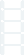 2 	How did I/you use algebraic terminology?
1	Read the expression using all the algebraic terminology. 
2	Complete the statements related to the algebraic terminology.
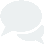 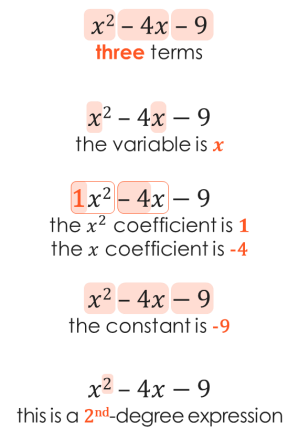 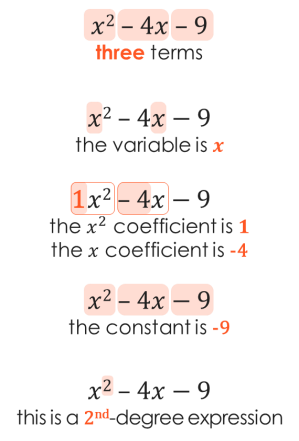 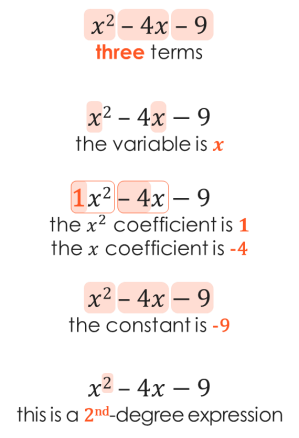 Remember the Concept
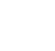 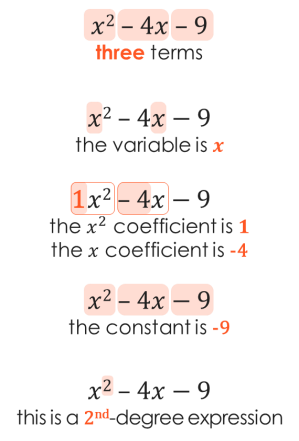 Term
Variable
Coefficient
Constant
Degree
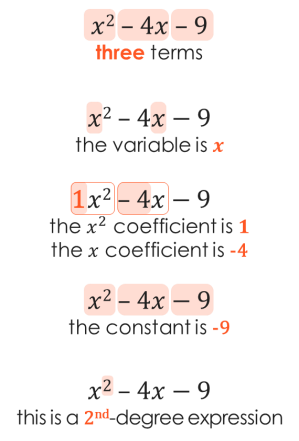 11
22
Homework Practice
Use algebraic terminology (term, variable, coefficient, constant, degree).
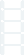 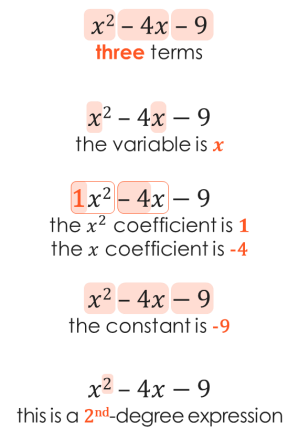 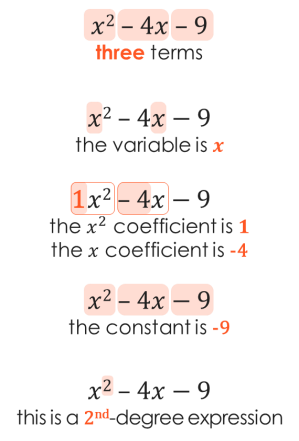 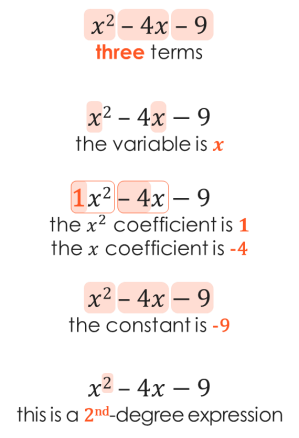 Remember the Concept
Remember the Concept
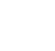 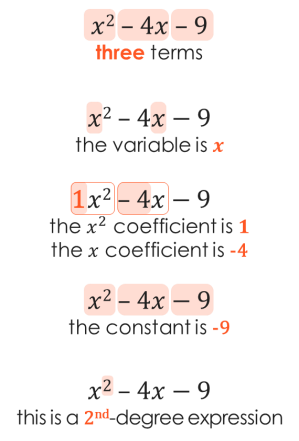 Term
Variable
Coefficient
Constant
Degree
Numerical Expressions contain terms with numbers only.
They can always be evaluated.
Algebraic Expressions contain at least one variable term.
They can be evaluated only when the value of the variable is known.
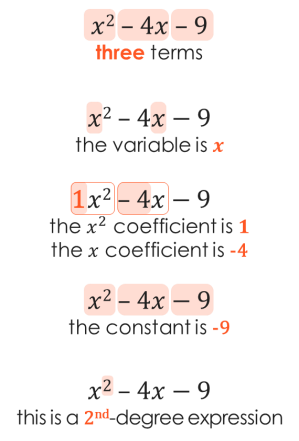 7.  -4(5) + 5

This is a(n) ____________ expression.
This expression can/cannot be evaluated.
8.  Create a numerical expression.
9.  Create an algebraic expression.
12
Homework Practice
1
Using algebraic terminology will help you do well on tests.
2
Using algebraic terminology will help you do well in this StepUP Academy.
18. -3x2 – 5x + 2
What is the value of the expression when x=0?
Sample Test Question
Remember the Concept
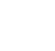 5. Extended Thinking
Explain why you can’t evaluate the algebraic expression in #1.
Numerical Expressions contain terms with numbers only.
They can always be evaluated.
Algebraic Expressions contain at least one variable term.
They can be evaluated only when the value of the variable is known.
Use algebraic terminology (numerical expression, algebraic expression, evaluate).
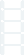 6.  8(10) – 3

This is a(n) ____________ expression.
This expression can/cannot be evaluated.
9.  Create an algebraic expression with a variable term and a constant term
13
27